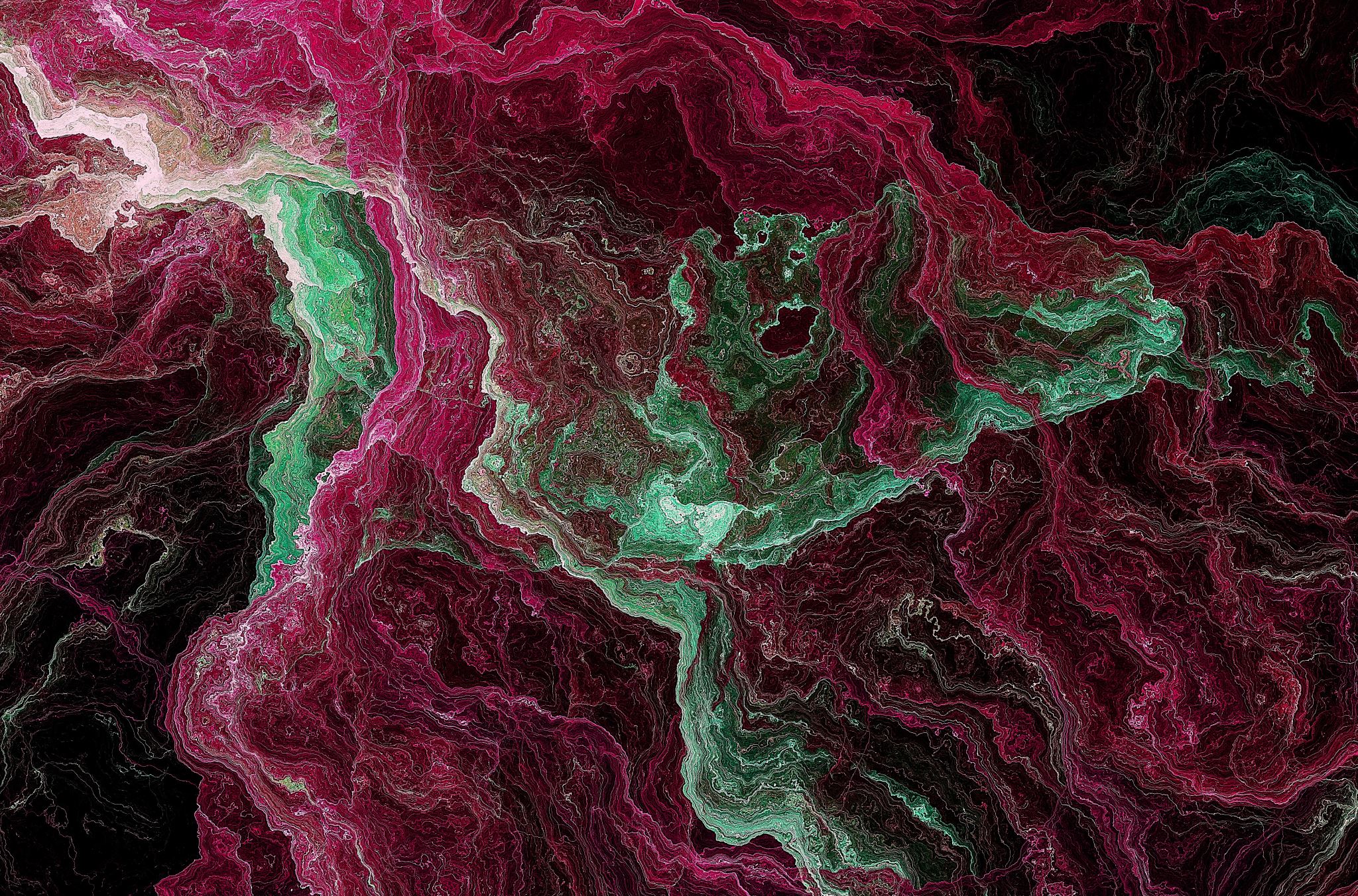 PATRON ROKU 2022
IGNACY ŁUKASIEWICZ
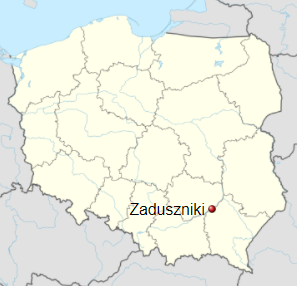 Ignacy Łukasiewicz urodził się 8 marca 1822 roku w Zadusznikach pod Mielcem. Jego ojciec był uczestnikiem powstania kościuszkowskiego.
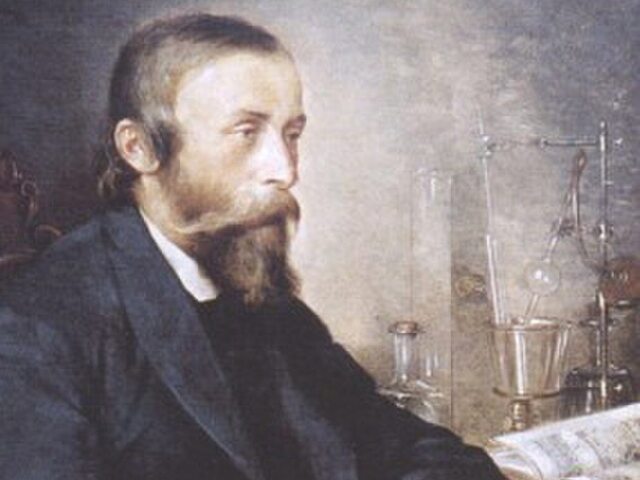 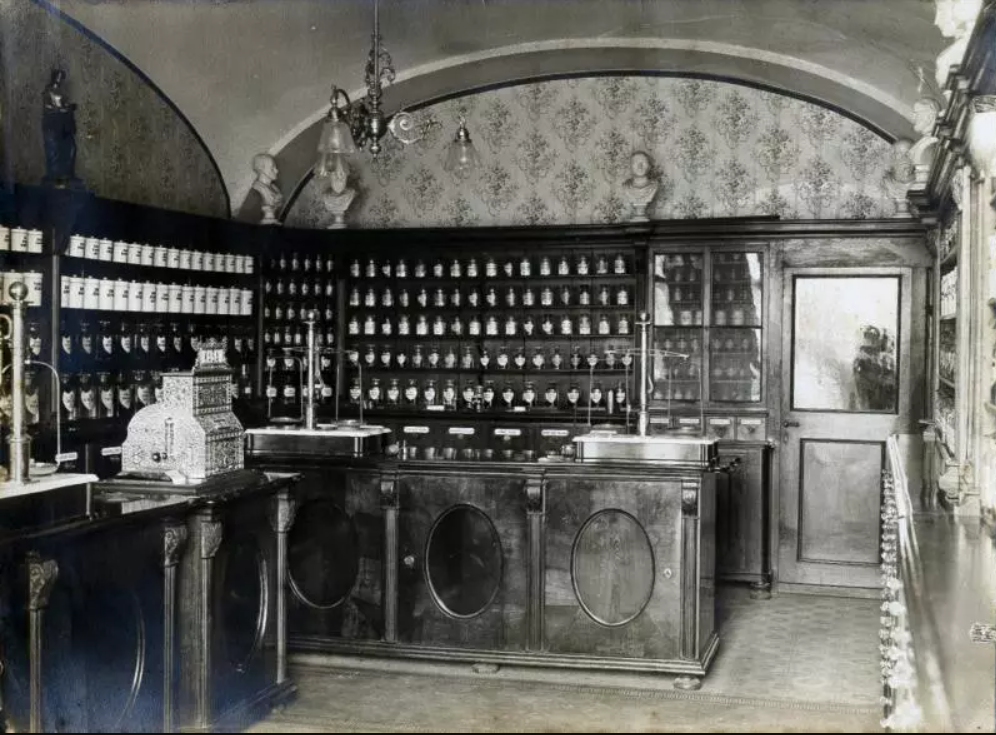 Po śmierci ojca porzucił naukę w gimnazjum i podjął pracę w aptece jako praktykant.
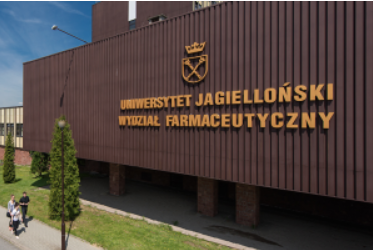 W latach 1850 – 1852 studiował na Wydziale Filozoficznym Uniwersytetu Jagiellońskiego, przy którym funkcjonowało studium farmaceutyczne, a także w Wiedniu, gdzie uzyskał tytuł magistra farmacji.
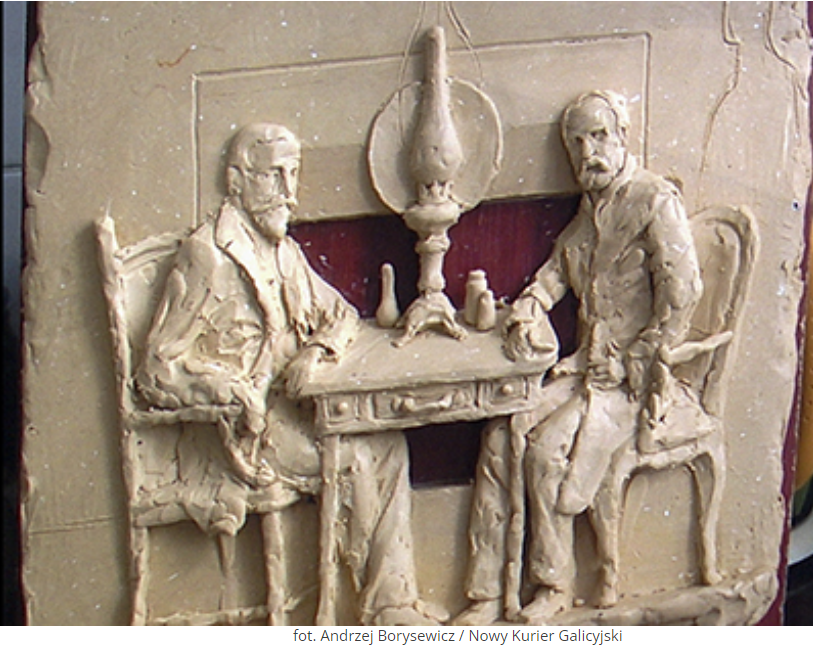 Po studiach wrócił do Lwowa. Podjął pracę w aptece i razem z Janem Zehem prowadził badania nad ropą naftową. Udało im się uzyskać naftę świetlną.
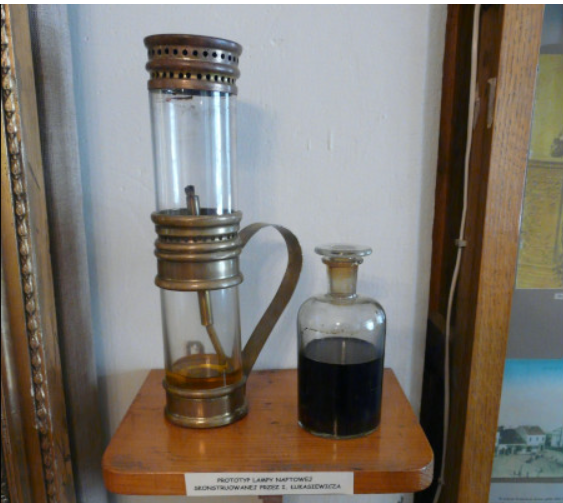 Pierwsza skonstruowana przez niego lampa naftowa rozświetliła wystawę apteki. W praktyce oświetlenie naftowe zastosowano po raz pierwszy podczas operacji we Lwowie.
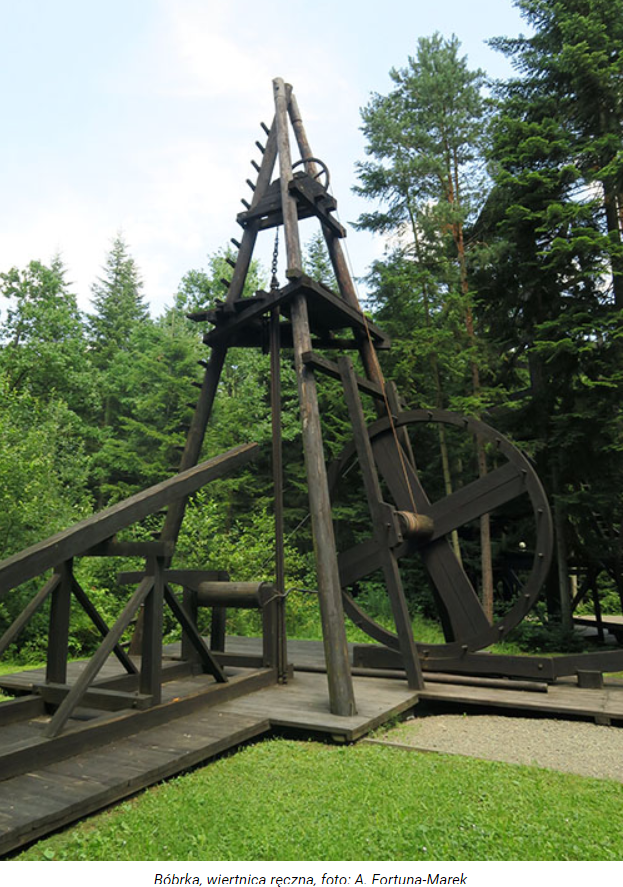 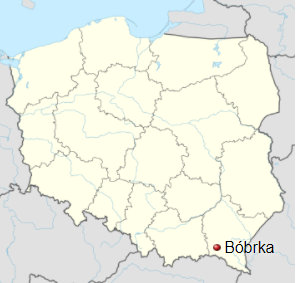 W 1854 roku Ignacy Łukasiewicz wraz z przyjaciółmi, w Bóbrce koło Krosna, założył pierwszą na świecie spółkę naftową. Najstarsza kopalnia ropy naftowej znajduje się w Bóbrce.
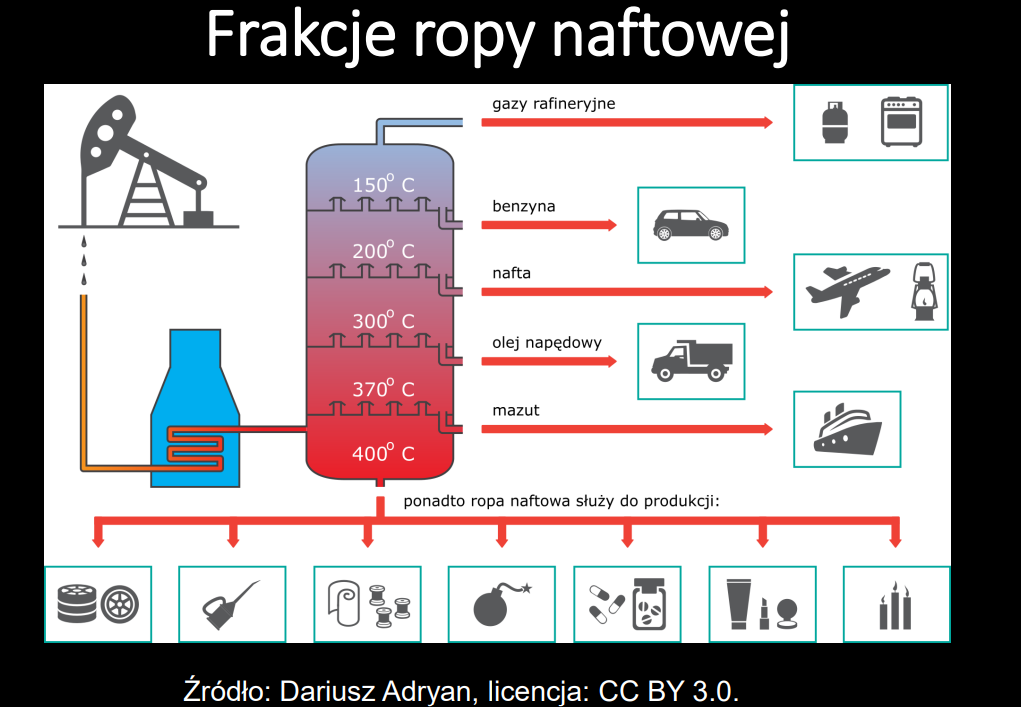 W 1856 roku na skutek uzyskania znaczących ilości ropy Łukasiewicz założył w Ulaszowicach pierwszą na ziemiach polskich destylarnię ropy naftowej. 
Współcześnie proces ten jest podstawą wielu gałęzi przemysłu chemicznego, kosmetycznego i nowoczesnych technologii.
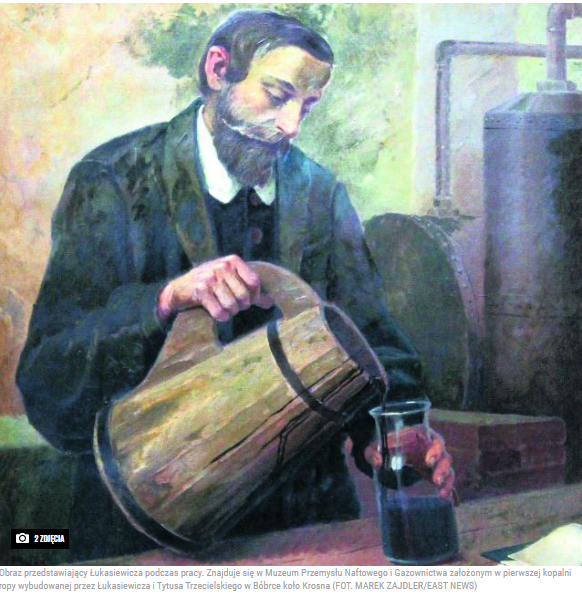 Ignacy Łukasiewicz jest patronem przemysłu naftowo – gazowniczego i rafineryjnego w Polsce.
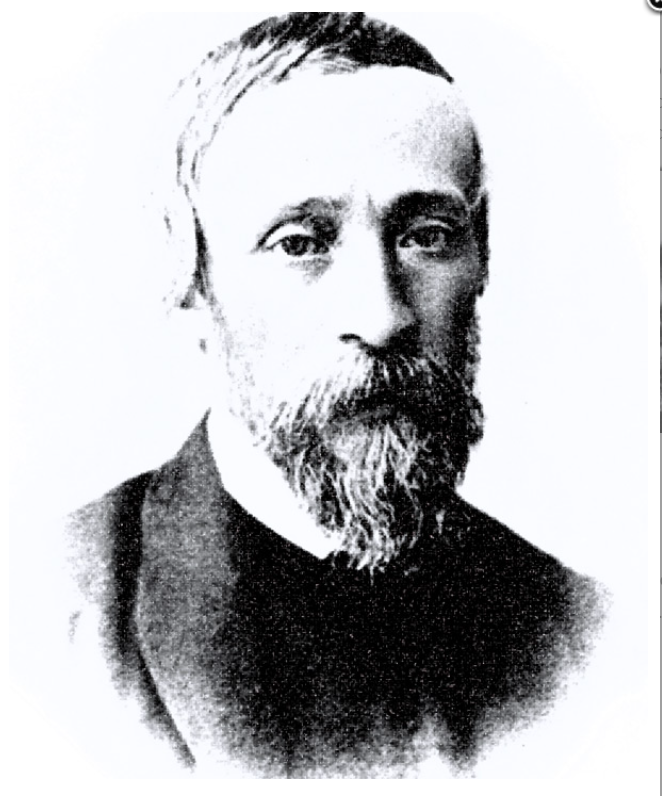 Ignacy Łukasiewicz angażował się w działalność niepodległościową i konspiracyjną, za którą był aresztowany i więziony.
Wspierał finansowo ruchy narodowo - wyzwoleńcze. Propagował zakładanie sądów, budował szkoły, kościoły, drogi i mosty.
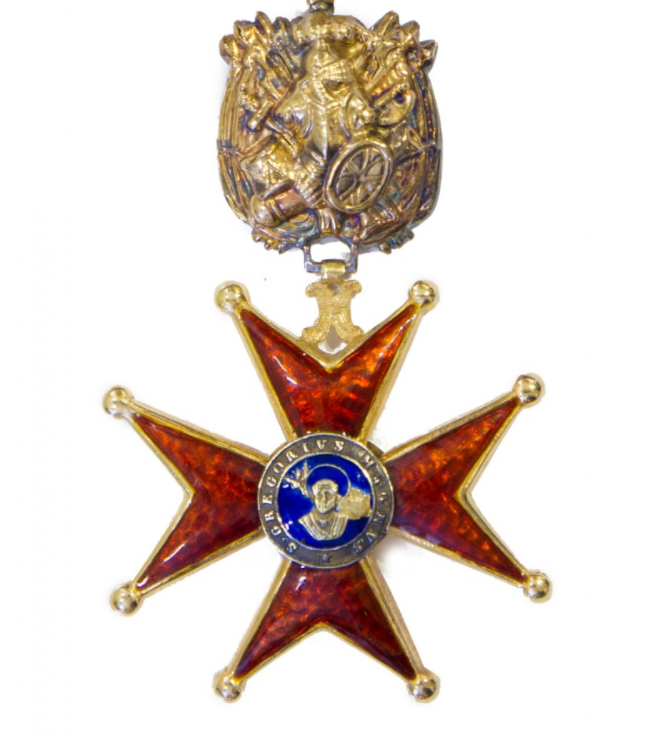 Za działalność charytatywną papież Pius IX nadał mu tytuł szambelana papieskiego i odznaczył Orderem Świętego Grzegorza Wielkiego.
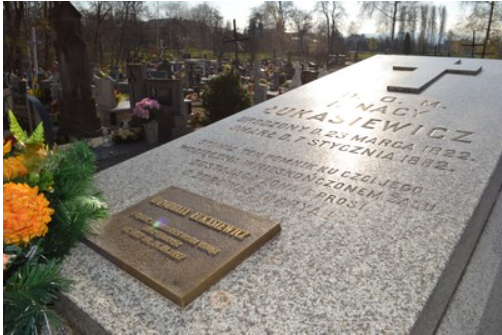 Ignacy Łukasiewicz zmarł w Chorówce 7 stycznia 1882 roku w wyniku ciężkiego zapalenia płuc. Został pochowany na cmentarzu w Zręcinie.